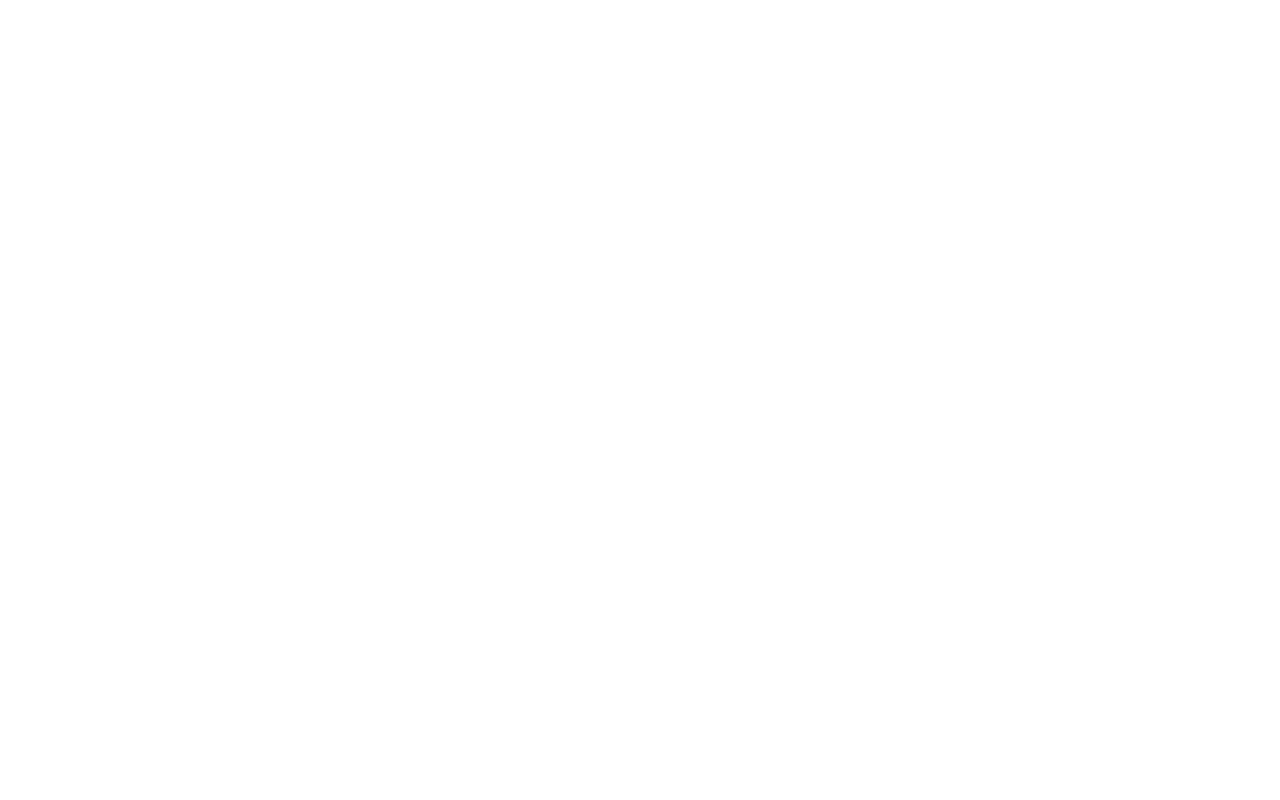 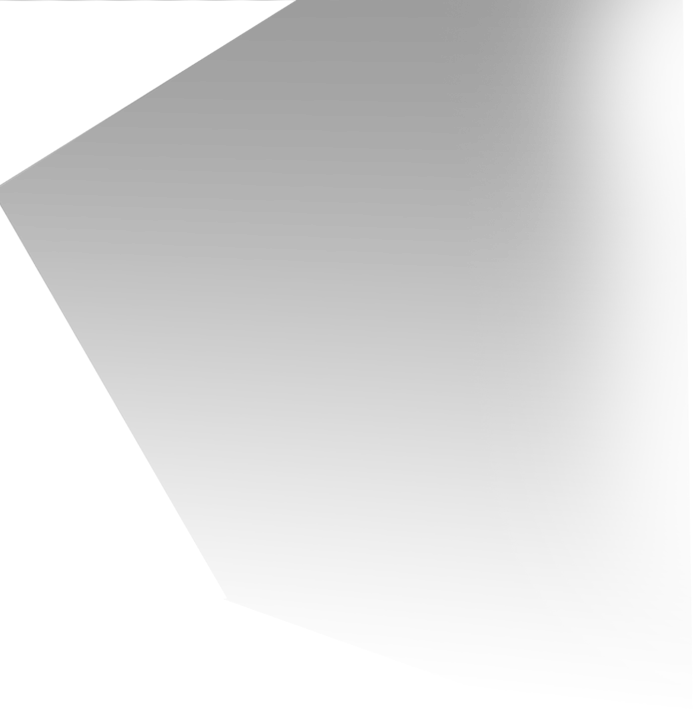 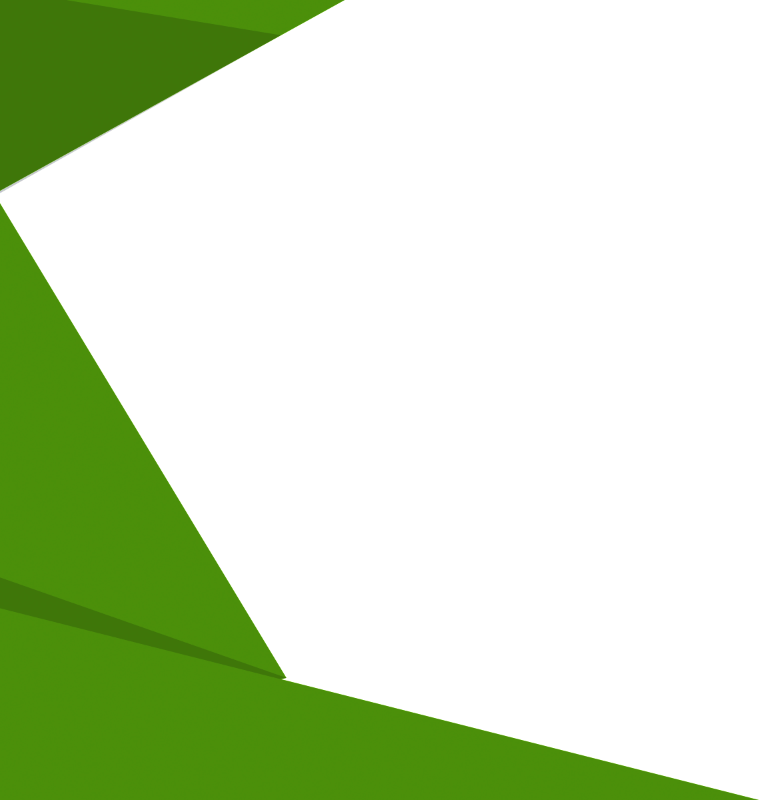 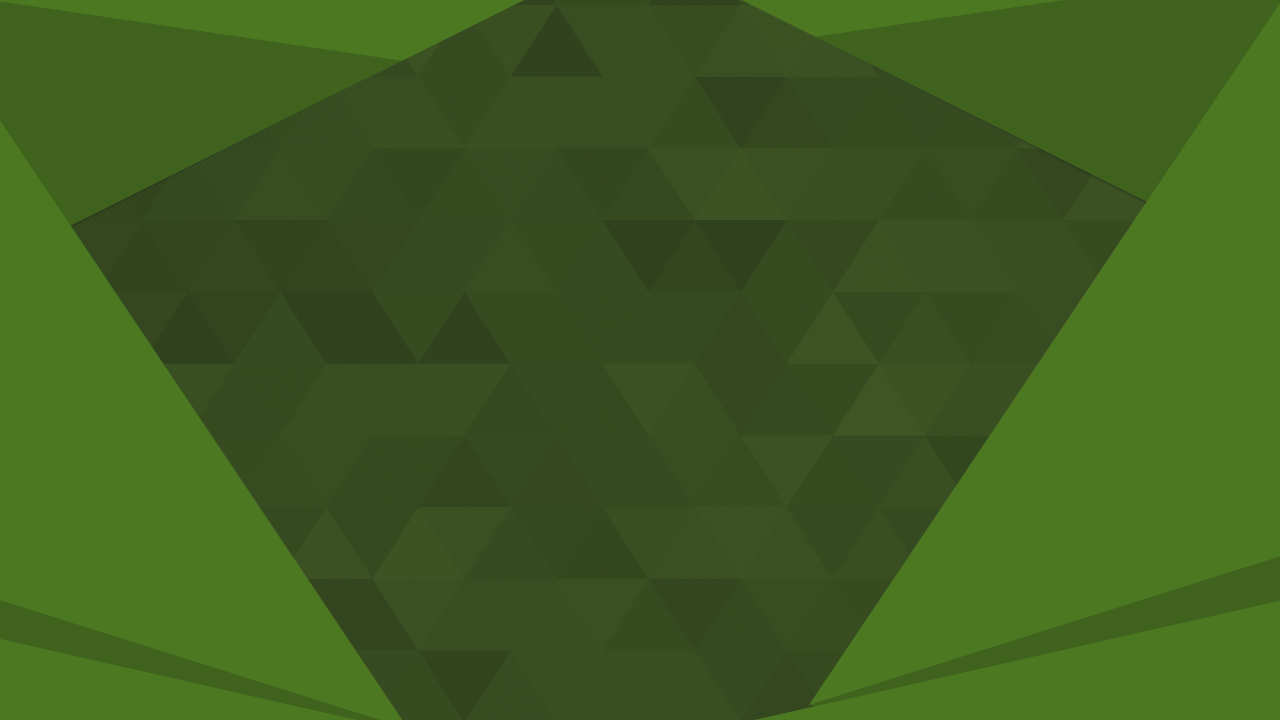 SLIDE 1
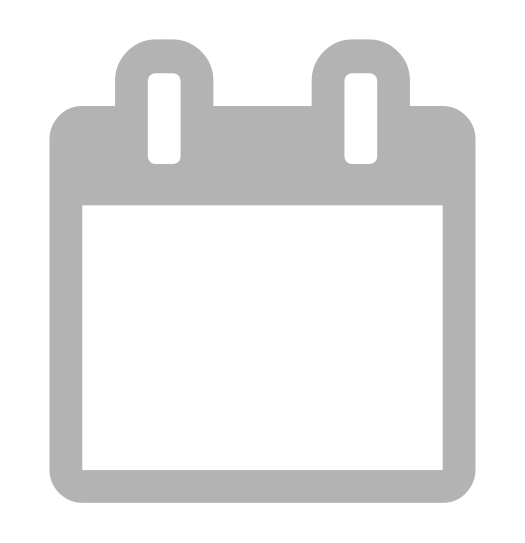 TÍTULO DA APRESENTAÇÃO
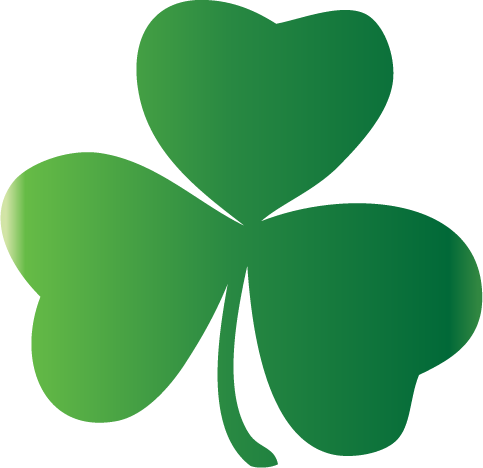 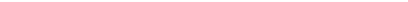 CASA ESPÍRITA
ALIANÇA ESPÍRITA EVANGÉLICA
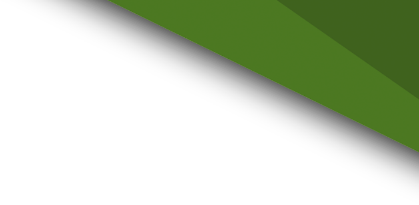 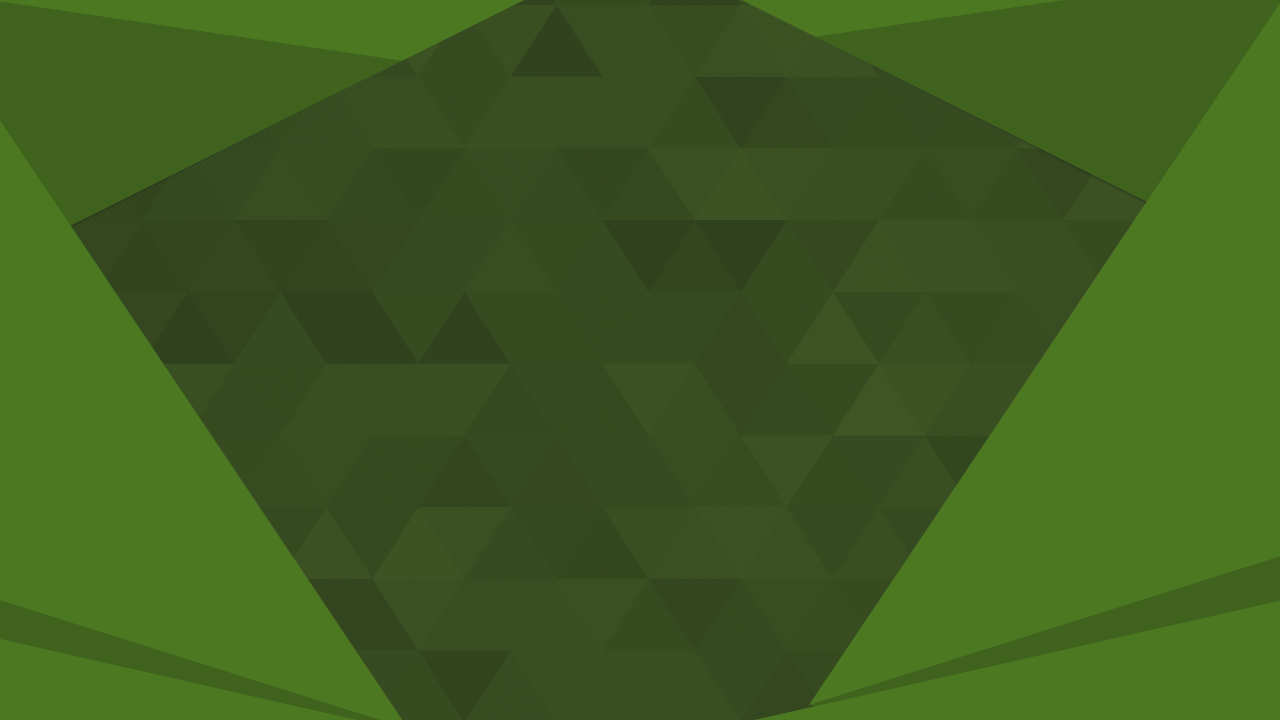 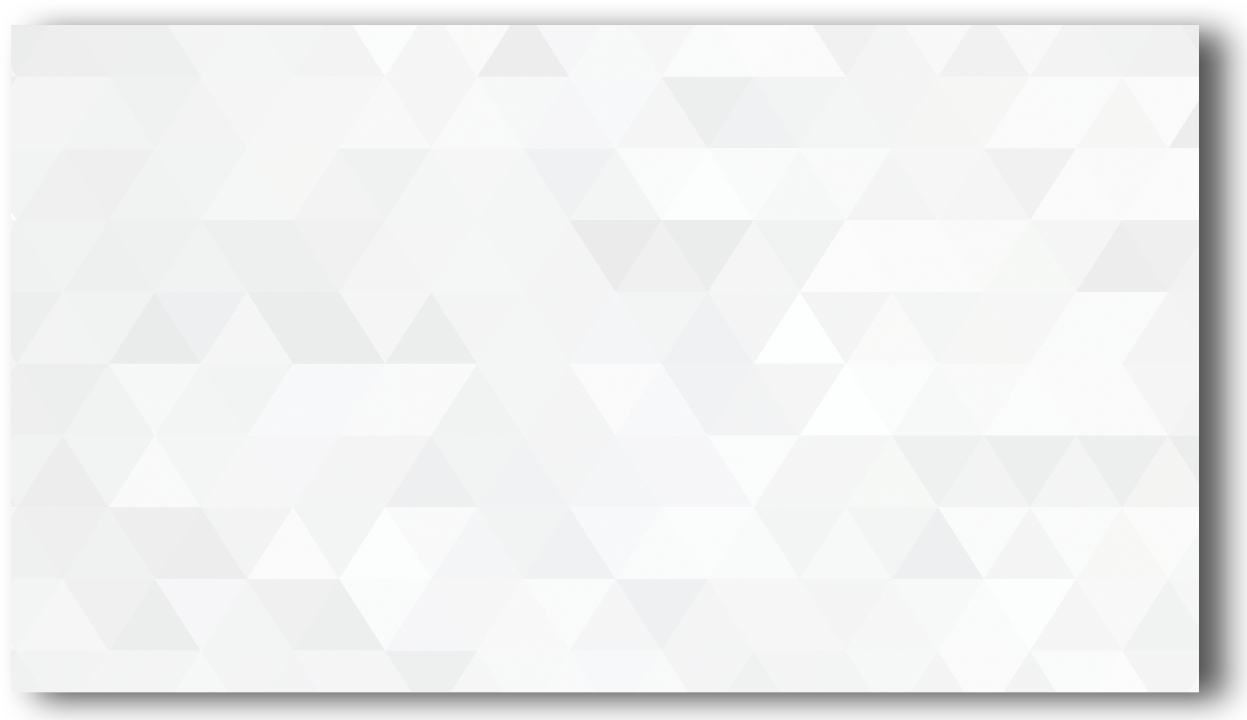 SLIDE 2

TRANSCREVA AS MOTIVAÇÕES e/ou;

BREVE RELATO HISTÓRICO e/ou;

- CENÁRIO ENCONTRADO OU INICIAL 
  QUE PROVOCOU A INICIATIVA DA 
  TAREFA/AÇÃO
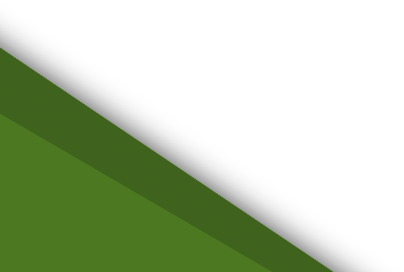 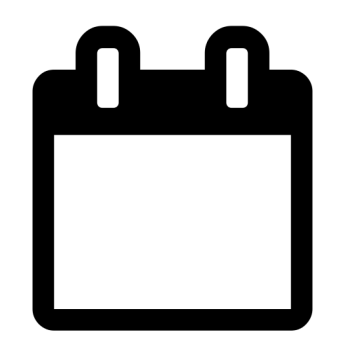 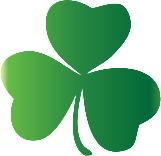 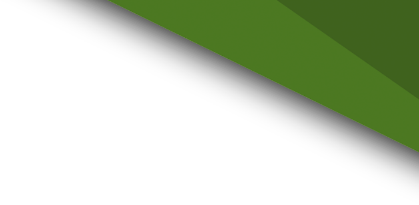 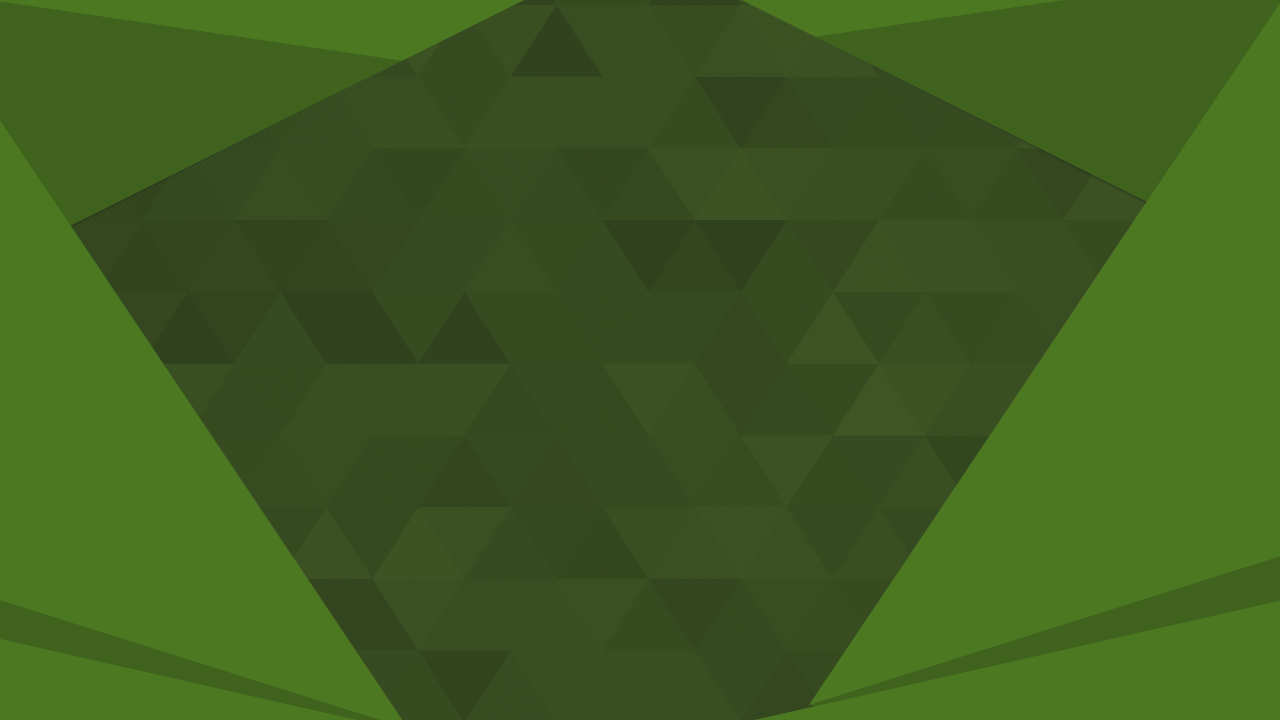 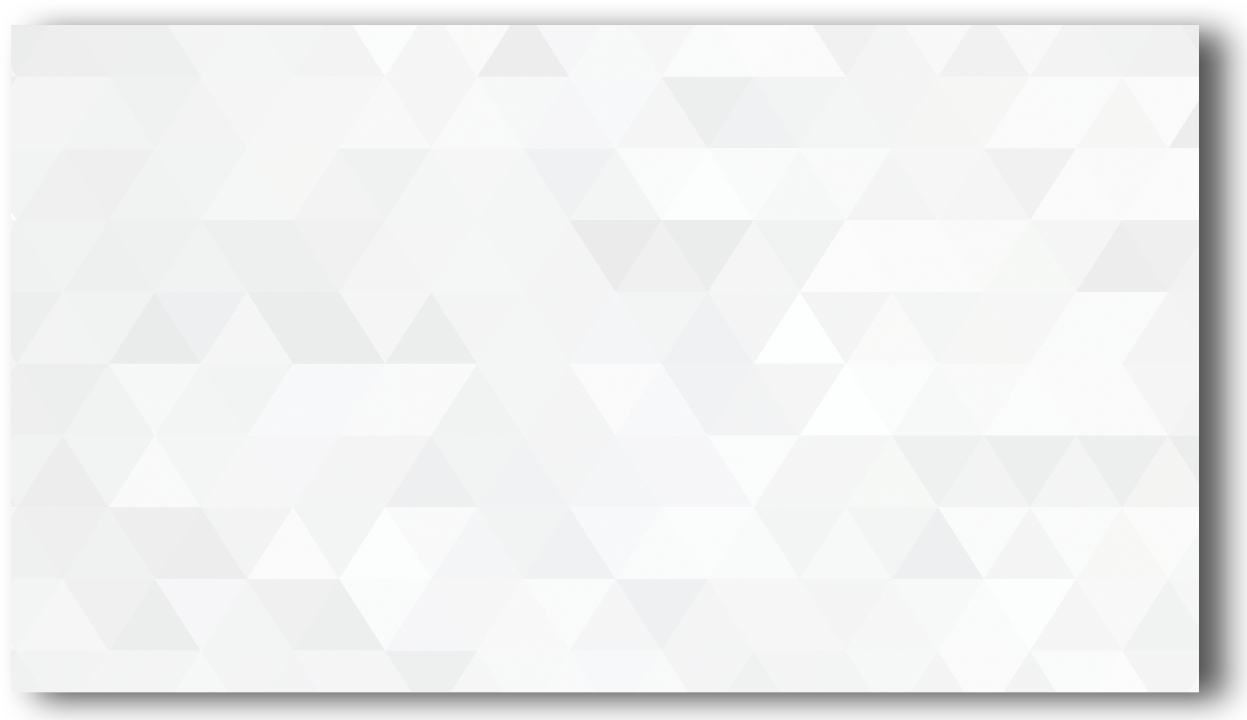 SLIDE 3

PROPOSTAS SURGIDAS EM FUNÇÃO DA SITUAÇÃO INICIAL  PARA ATENDER A TAREFA/AÇÃO
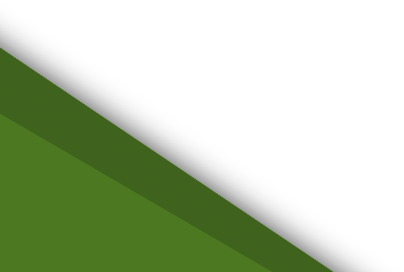 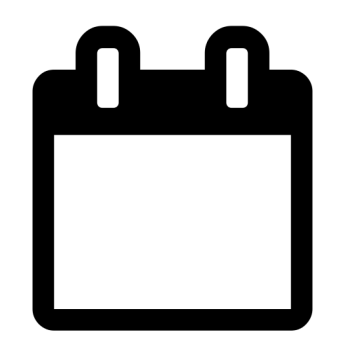 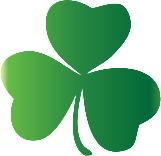 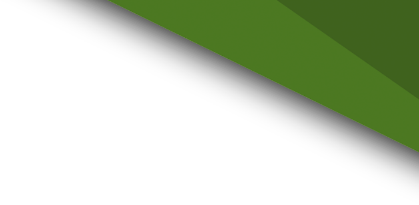 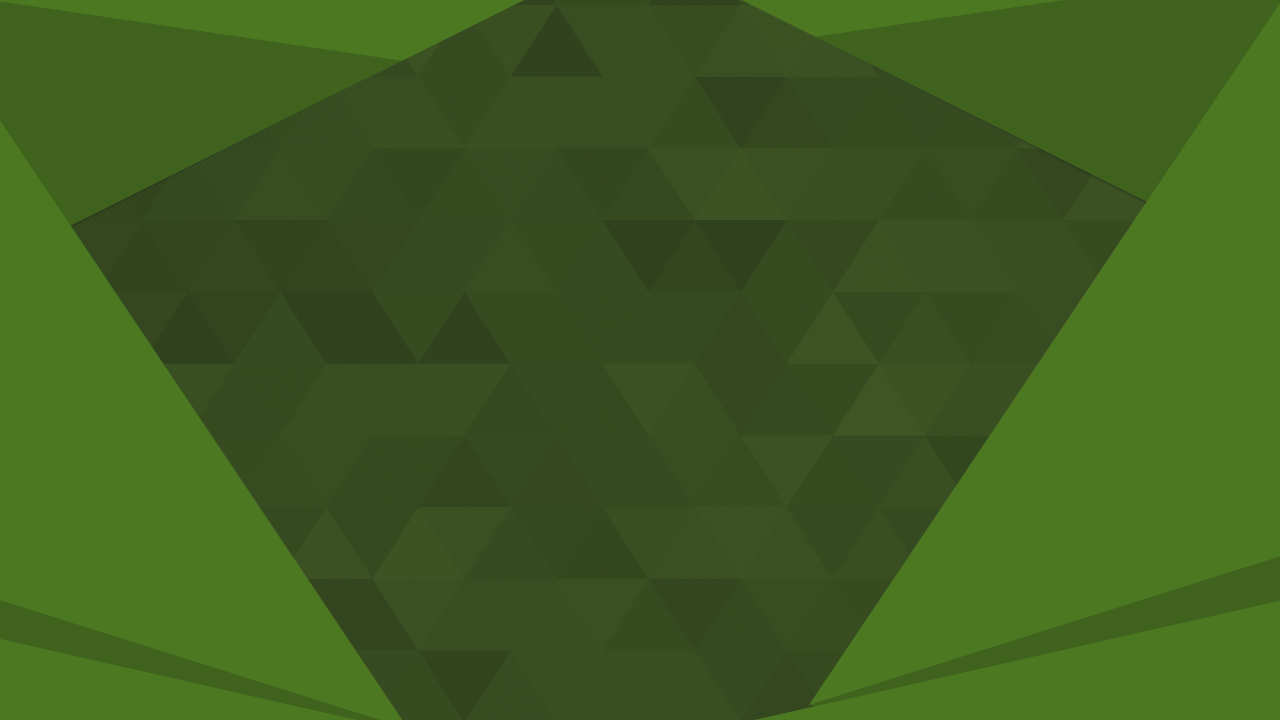 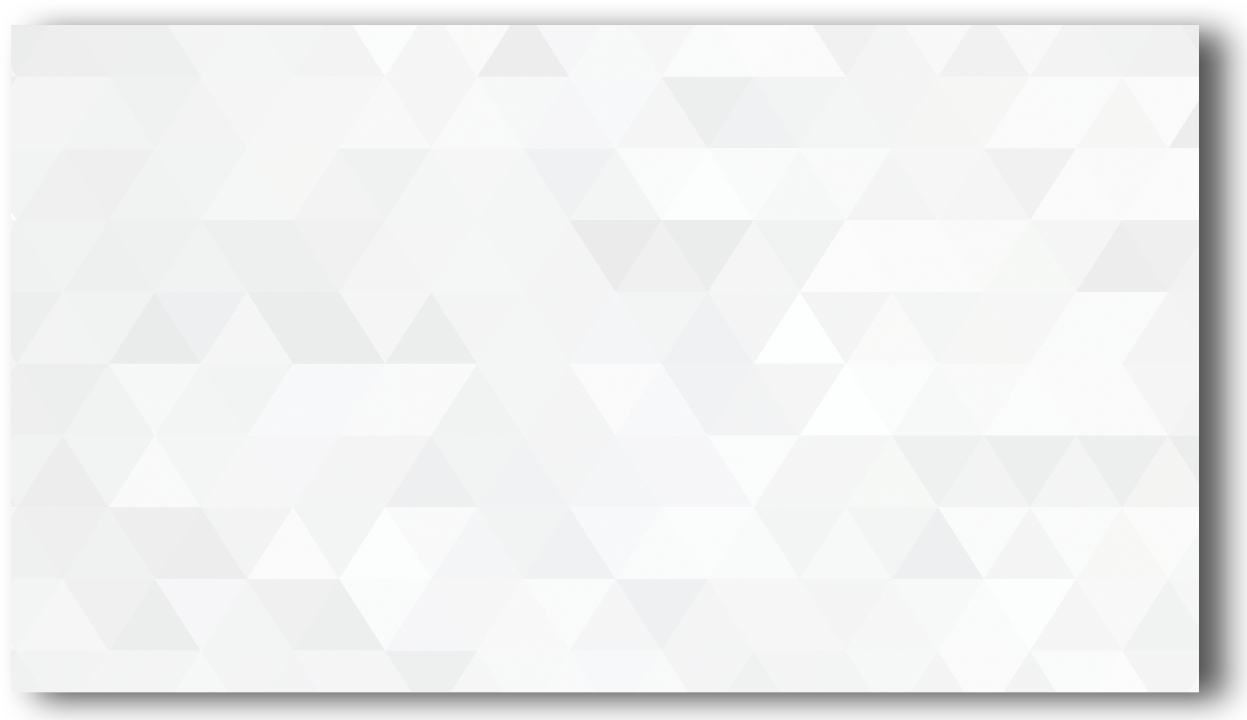 SLIDE 4

DESENVOLVIMENTO DAS AÇÕES:

- RECURSOS ALOCADOS e/ou; 
- PLANO DE TRABALHO e/ou;
 PRAZOS e/ou;
 OUTROS
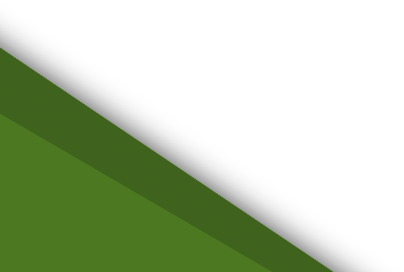 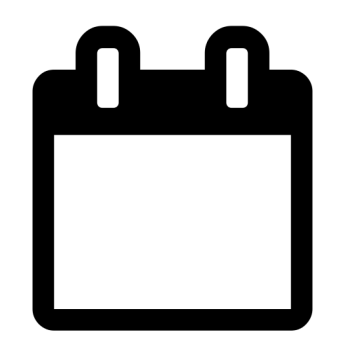 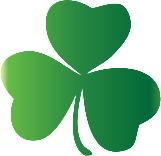 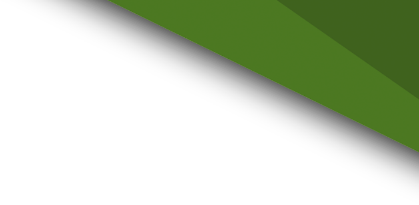 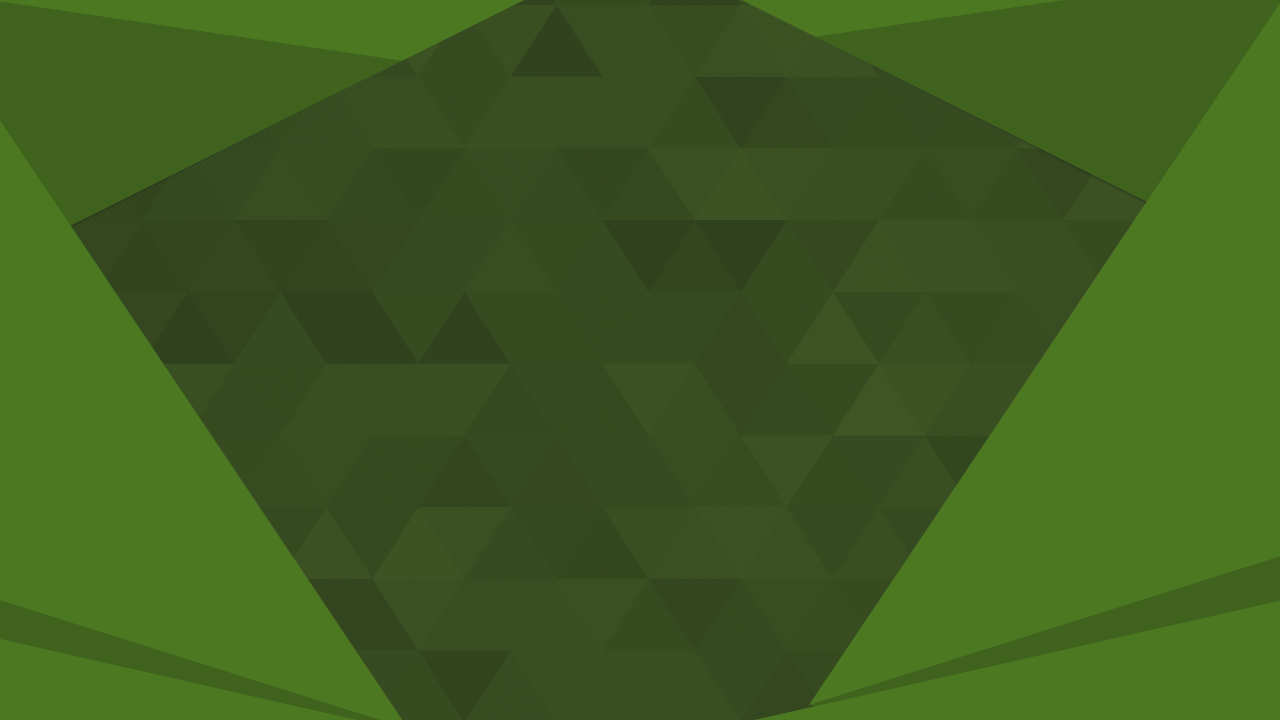 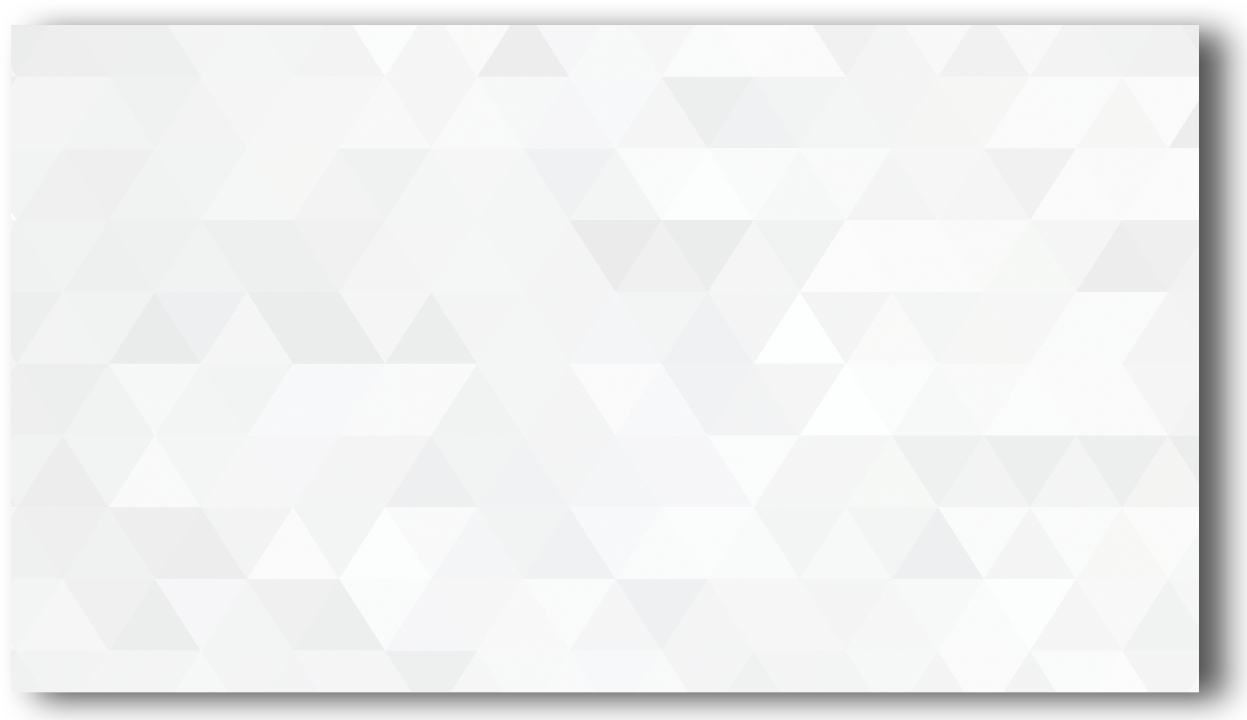 SLIDE 5

RESULTADOS OBTIDOS;

 DIFICULDADES ENCONTRADAS E/OU 
  SUPERADAS;

TEMPO DECORRIDO
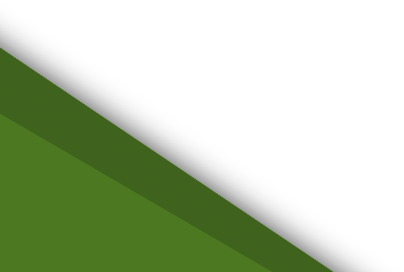 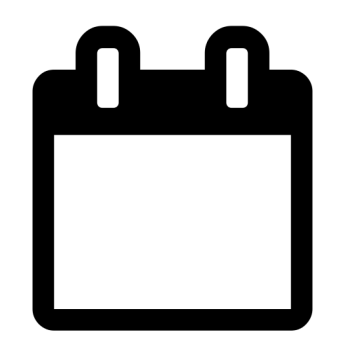 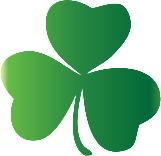 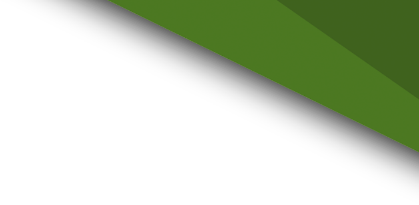 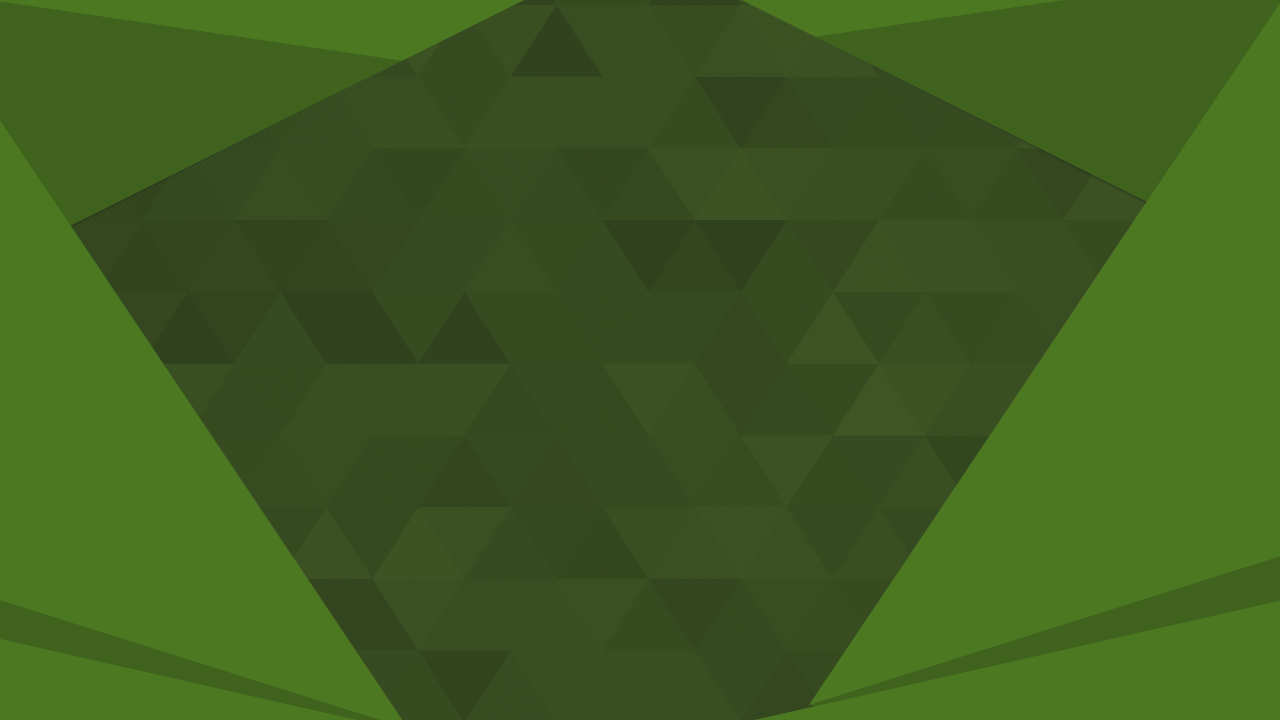 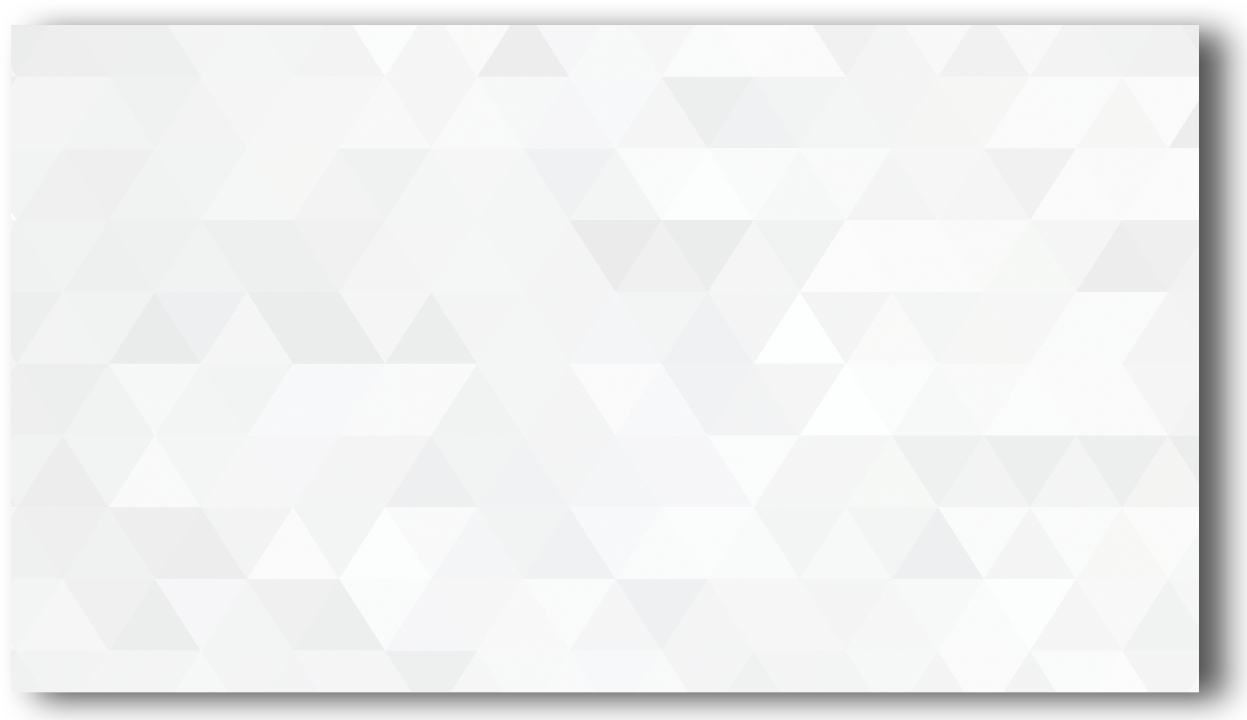 SLIDE 6

CONCLUSÕES:

-PRÓXIMOS PASSOS e/ou; 
-NOVAS FASES e/ou;
-EXTENSÃO OU RETRAÇÃO DA TAREFA/AÇÃO
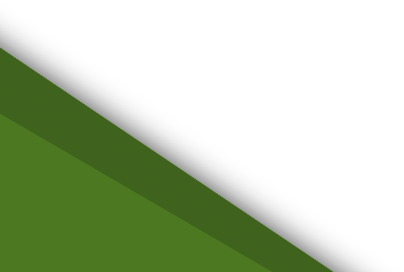 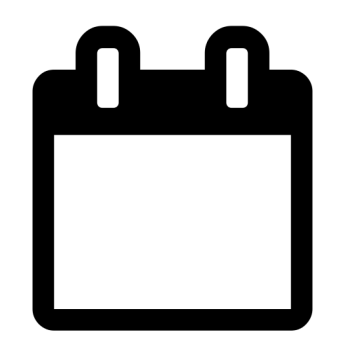 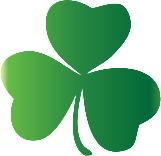 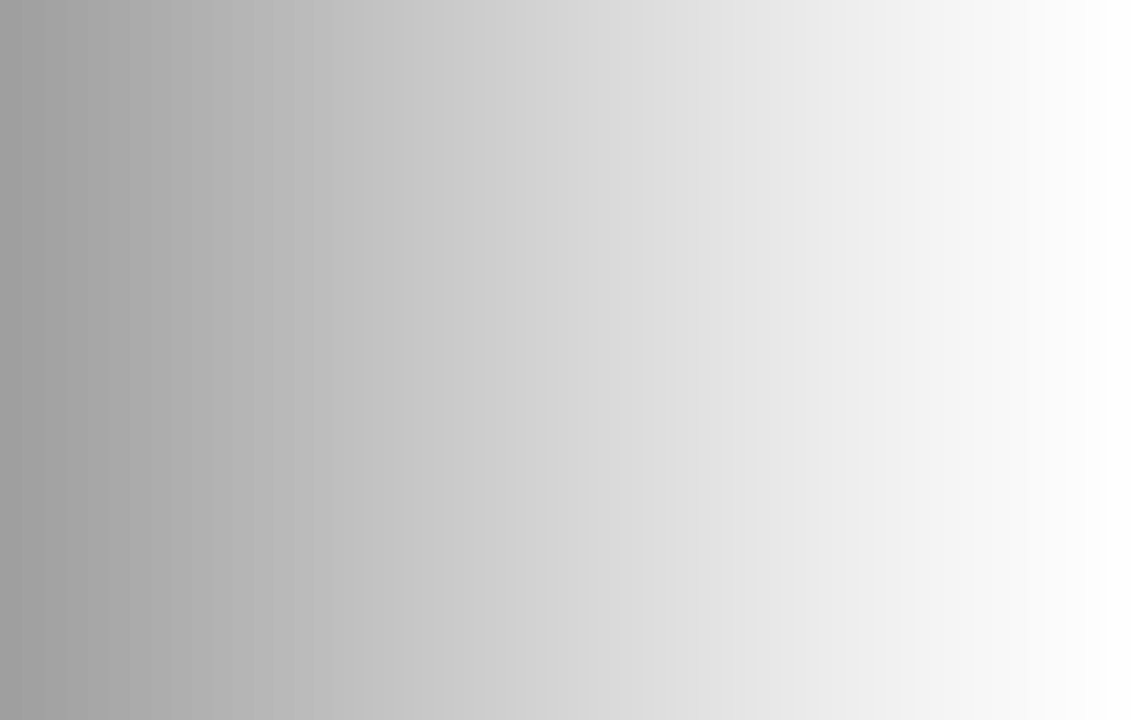 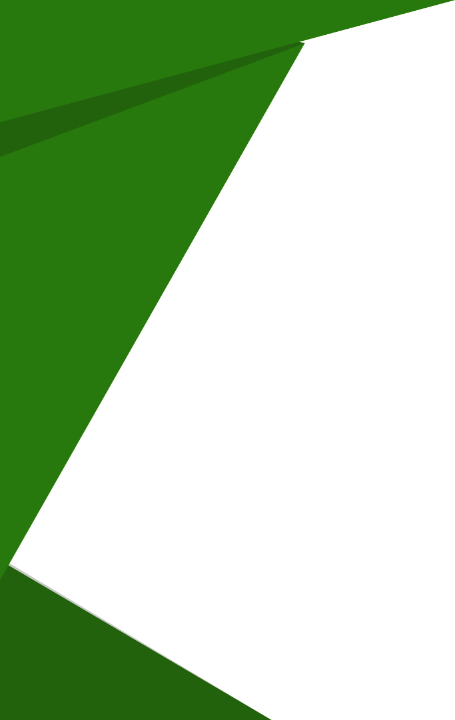 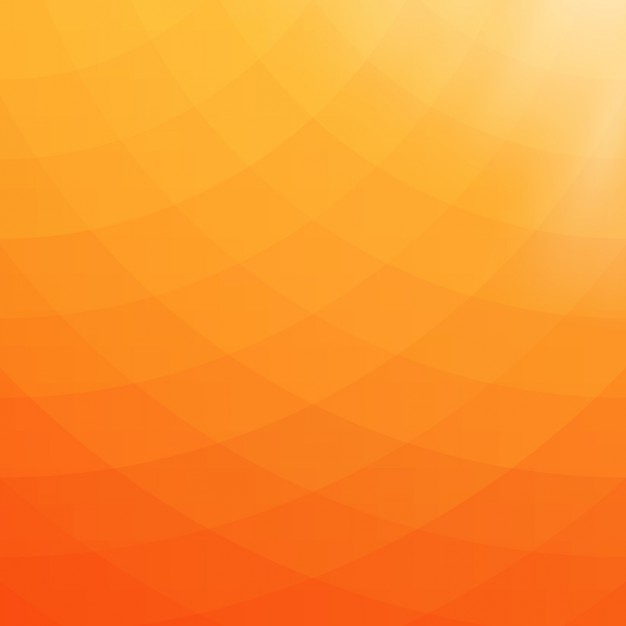 SLIDE 7
TÍTULO DA APRESENTAÇÃO
NOME DA CASA ESPÍRITA
OBRIGADO
PELA ATENÇÃO!
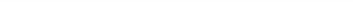 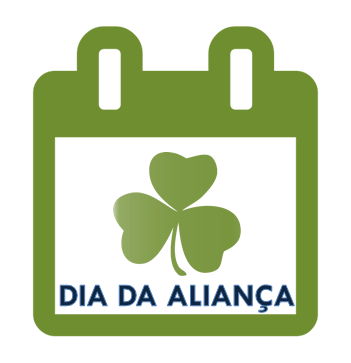 Dúvidas e sugestões:
email@email.com.br
TEL: (00) 0000 -0000